PERIFERNÍ ZAŘÍZENÍ
OBSAH
Klávesnice
Myš
Monitor
Tiskárna
Scanner
Mikrofon
Reproduktory
Web kamera
klávesnice
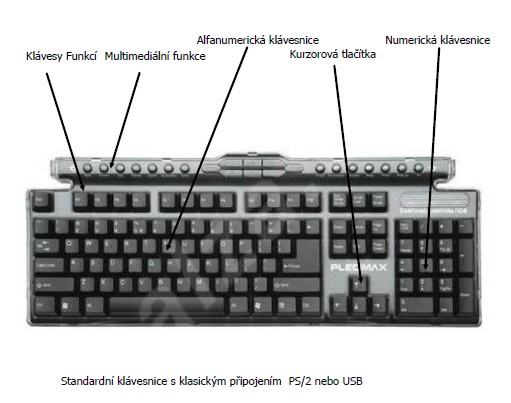 Myš
Kuličková
Optická 
dotyková
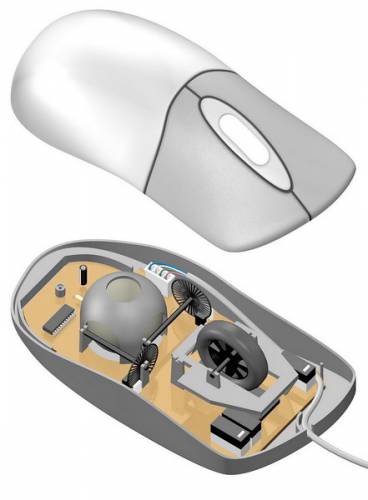 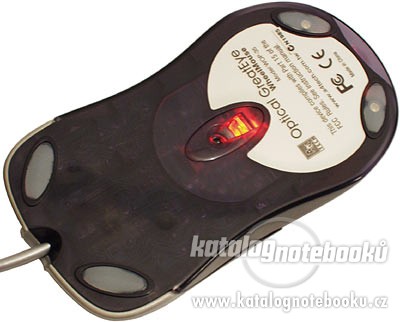 monitor
Dotykový
CRT
Lcd
Plasmový
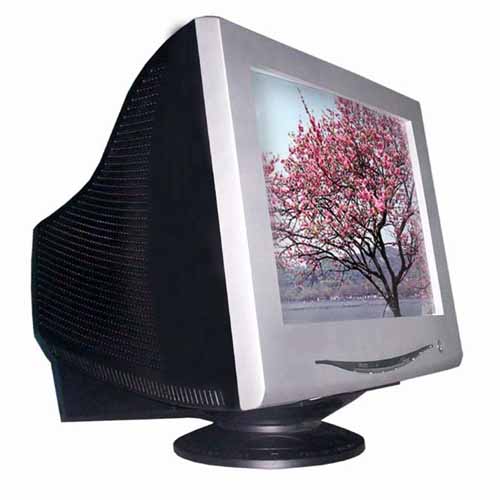 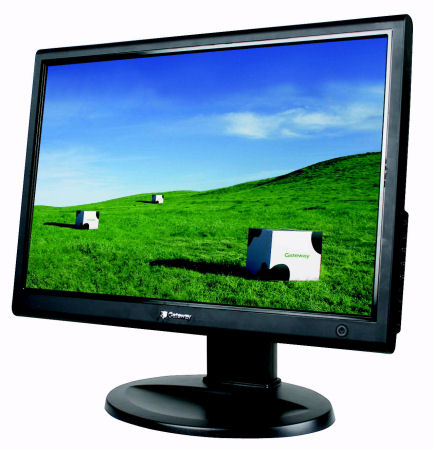 Tiskárny
Jehličková
Laserová
Tepelná
inkoustová
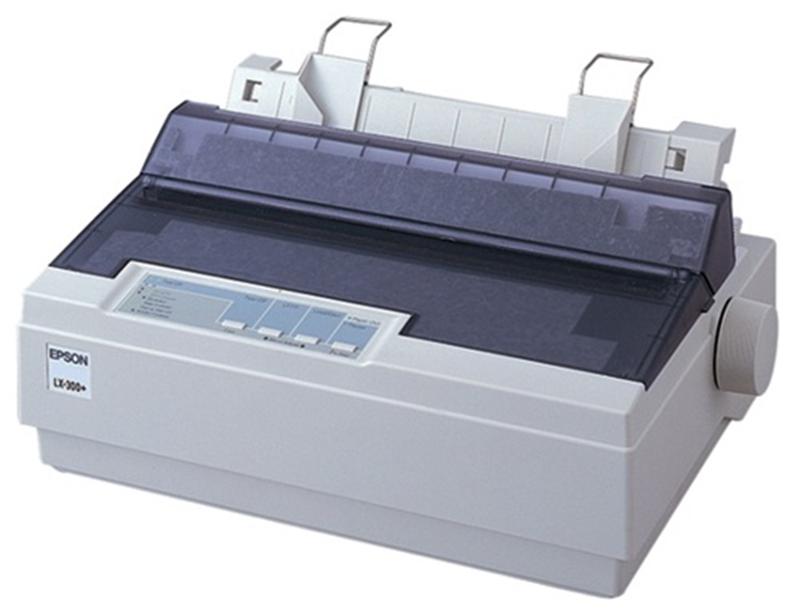 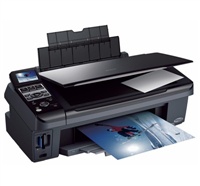 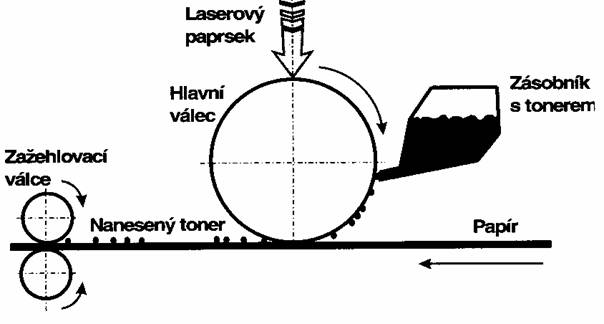 Děkuji za pozornost
Zdroje:
Wikipedia.org